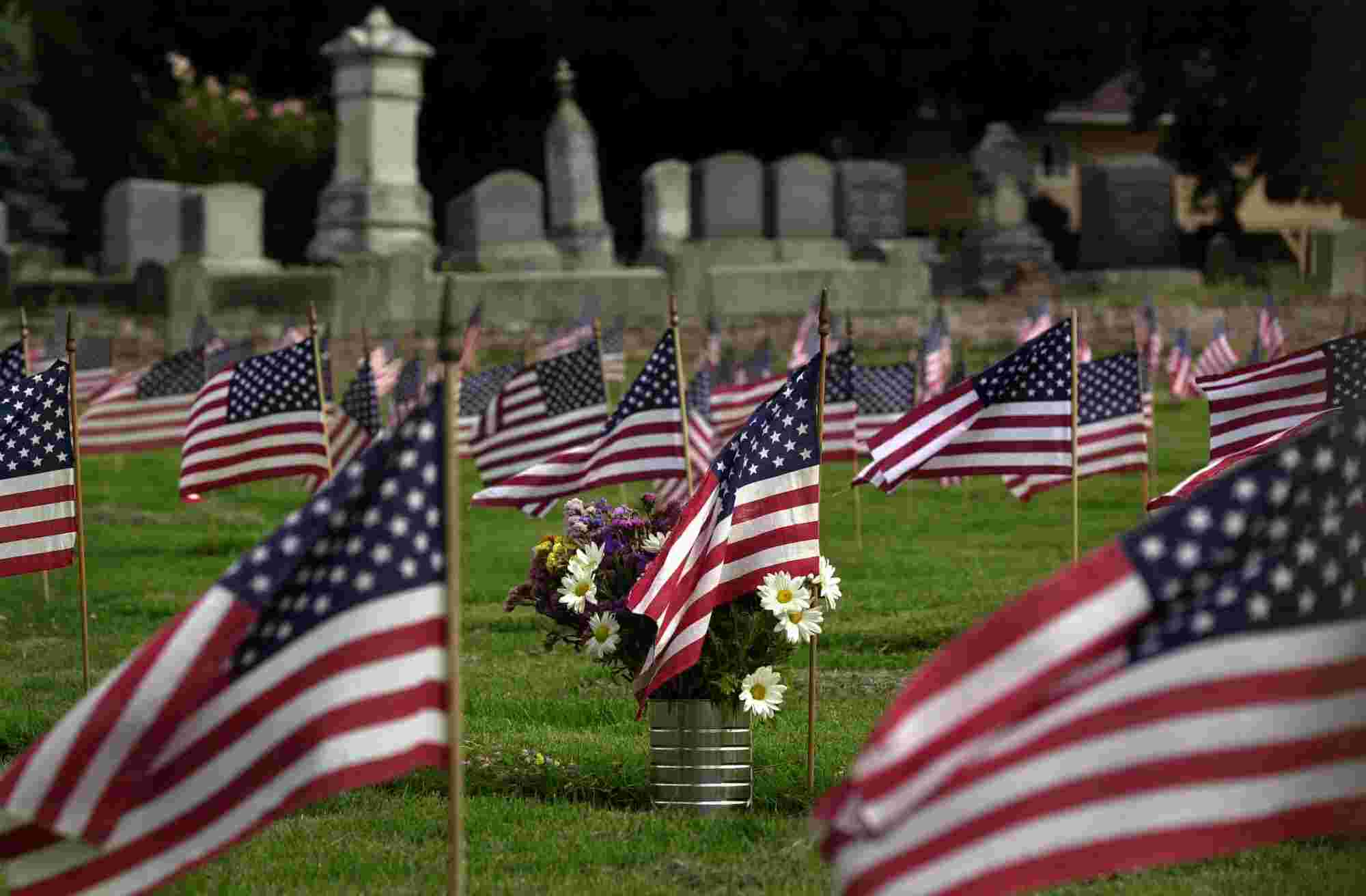 Honoring Our Heroes
Hebrews 12:1-2
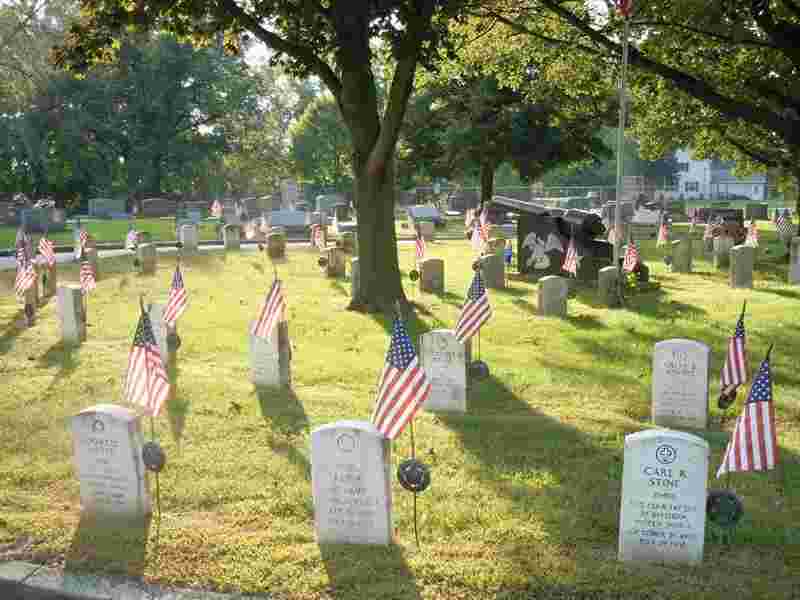 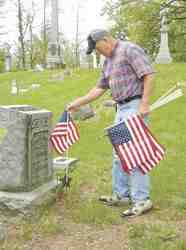 Ohio man honors veterans..
Wayne Van Doren .. Sandusky, Ohio
Why we show honor..
Psalms 33:12  Blessed is the nation whose God is the Lord..
Proverbs 10:7 The memory of the righteous is blessed..
Romans 13:7 Render therefore to all their due... honor to whom honor.
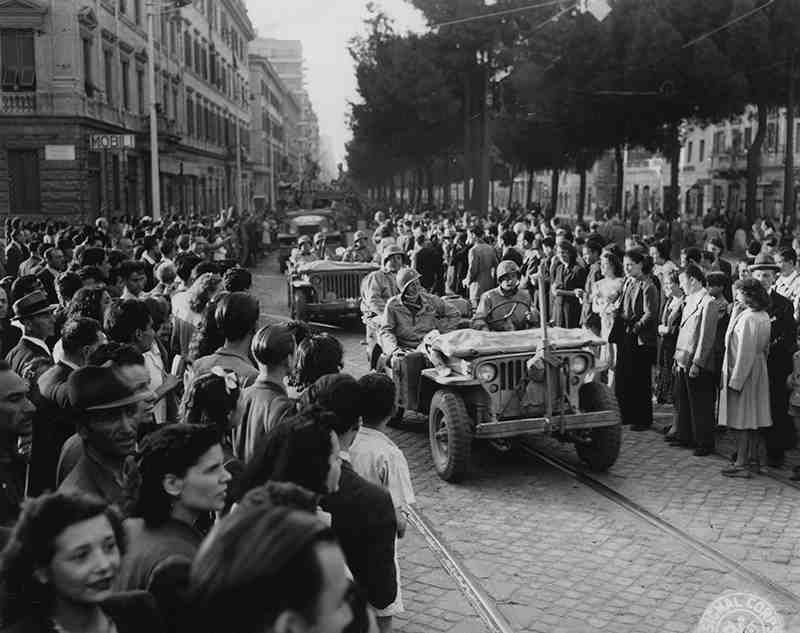 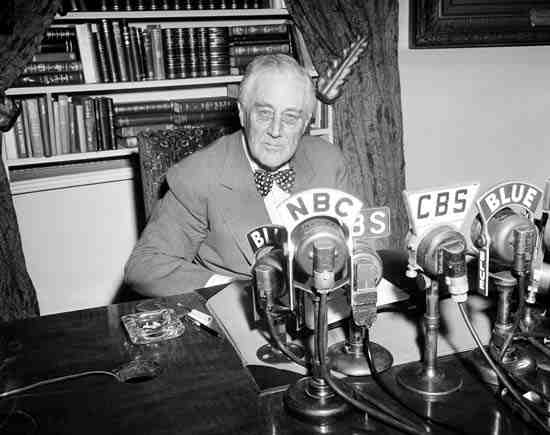 Do younger people appreciate  freedom?..
June 5, 1944 Allied troops enter Rome..
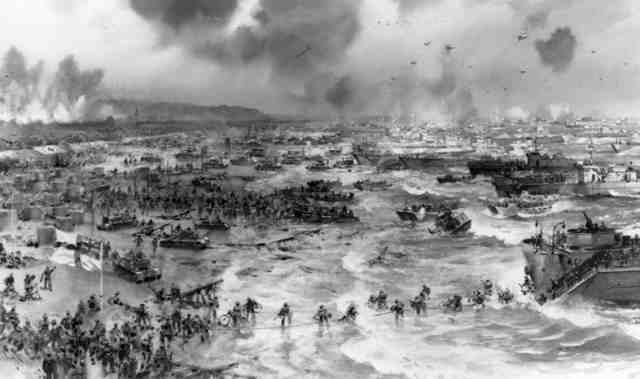 June 6, 1944..
Normandy invasion.. 125,000 Allied troops land… 2500 killed, 8,500 wounded
Who are our heroes?..
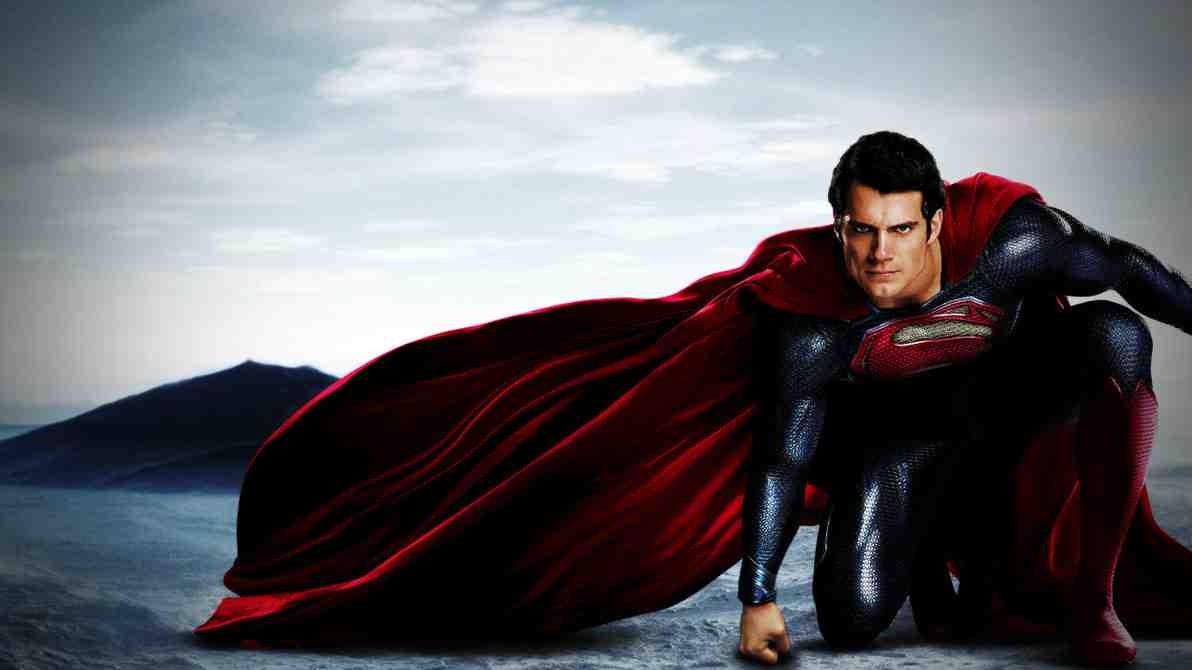 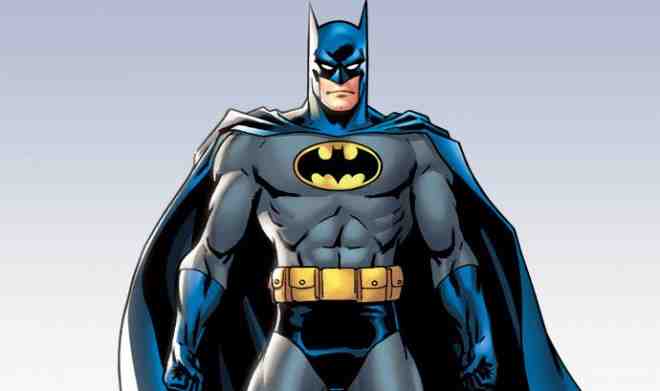 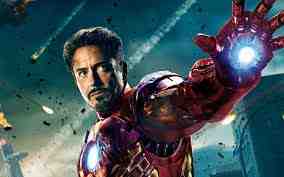 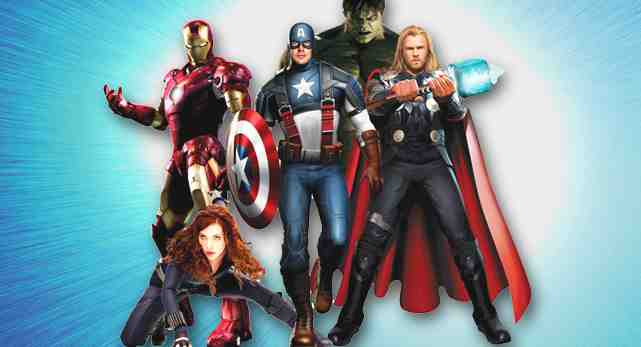 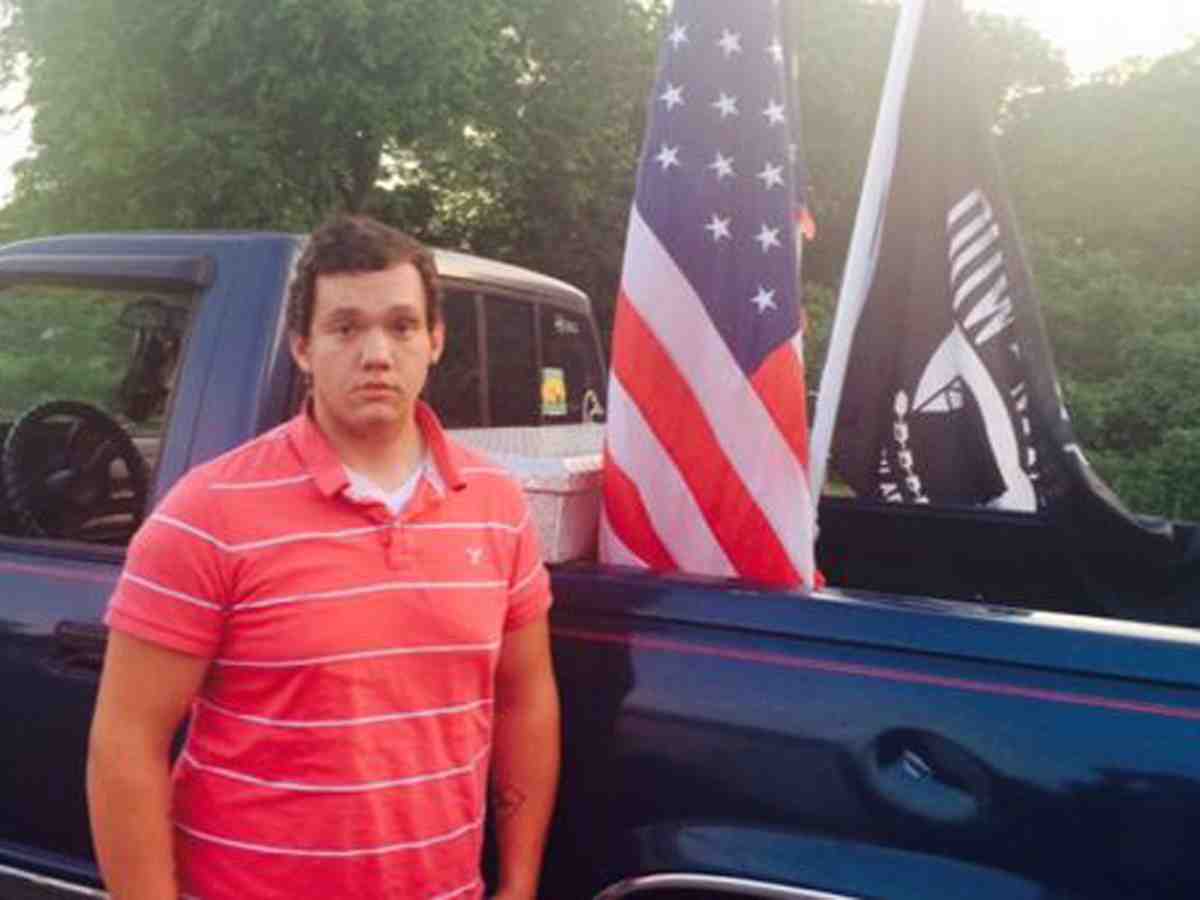 York, SC student..
Peyton Robinson with flag in truck..
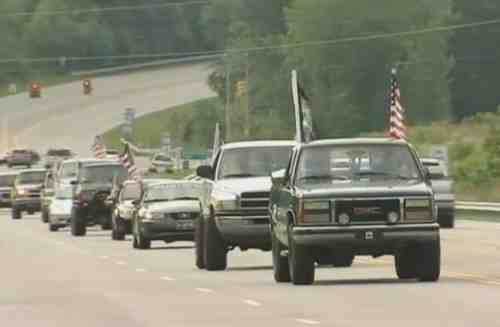 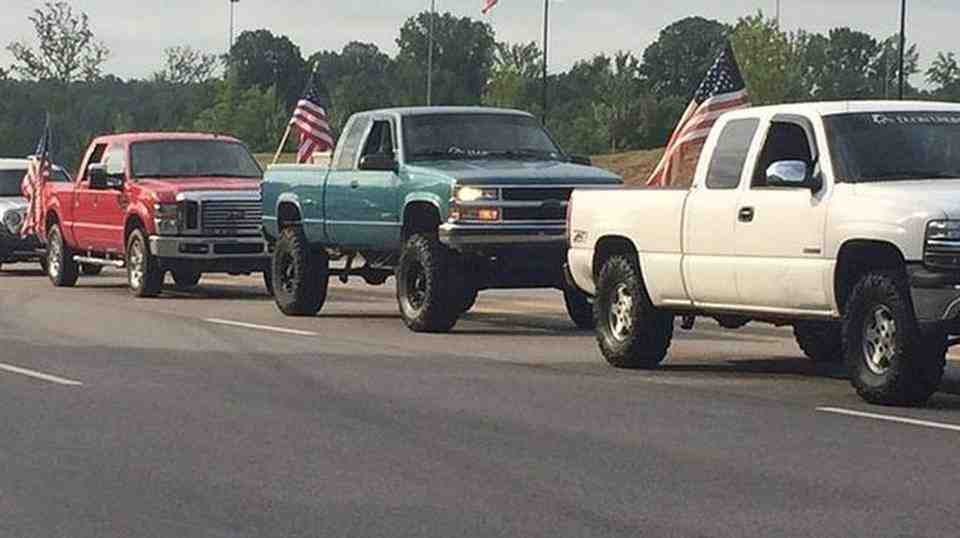 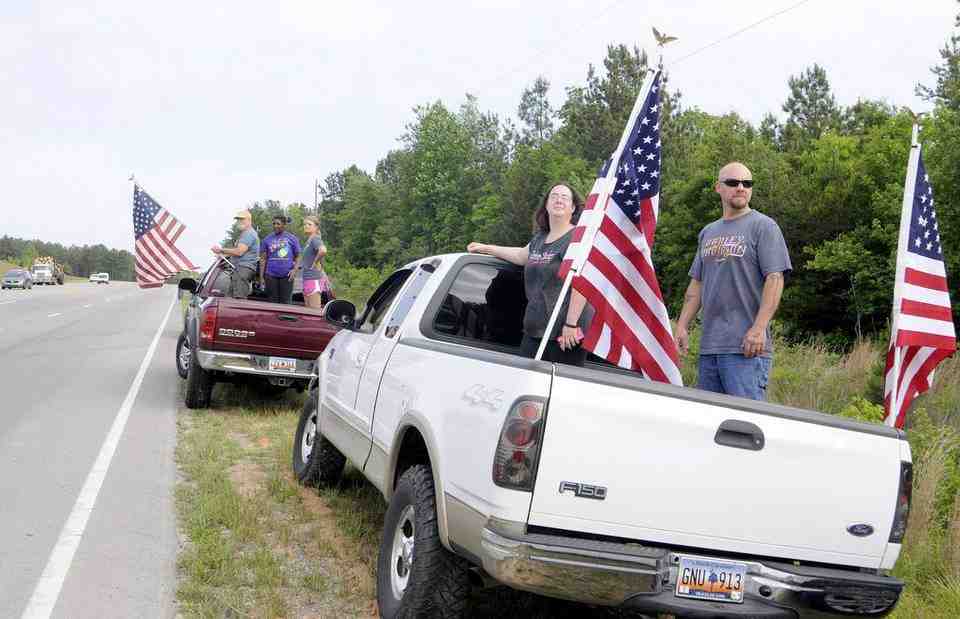 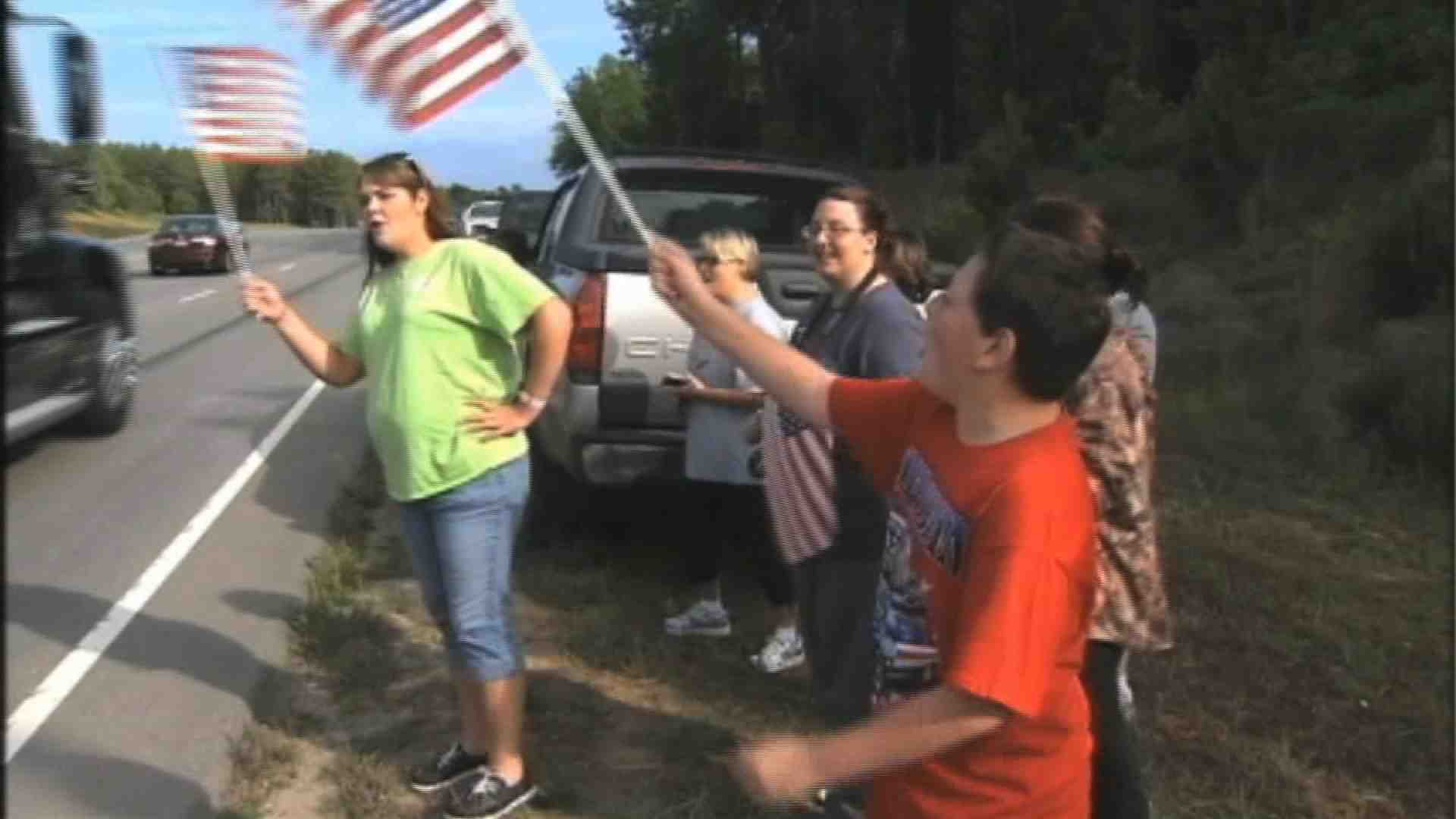 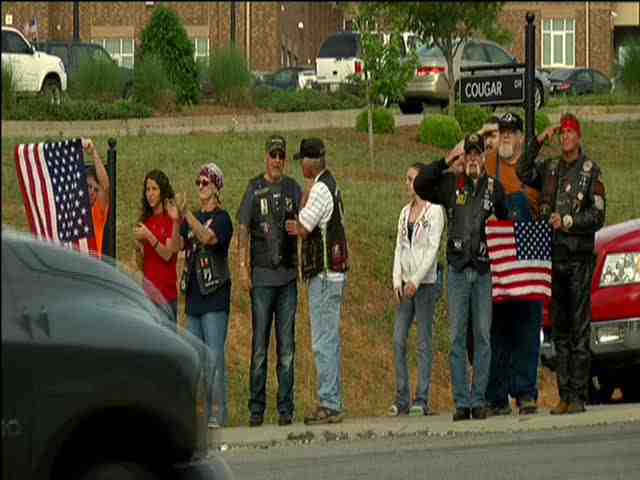 Community responds..
School officials back down…
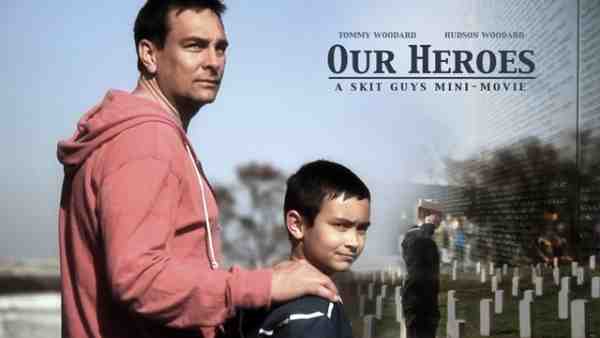 Father teaches his son true heroes…
Hebrews 11…
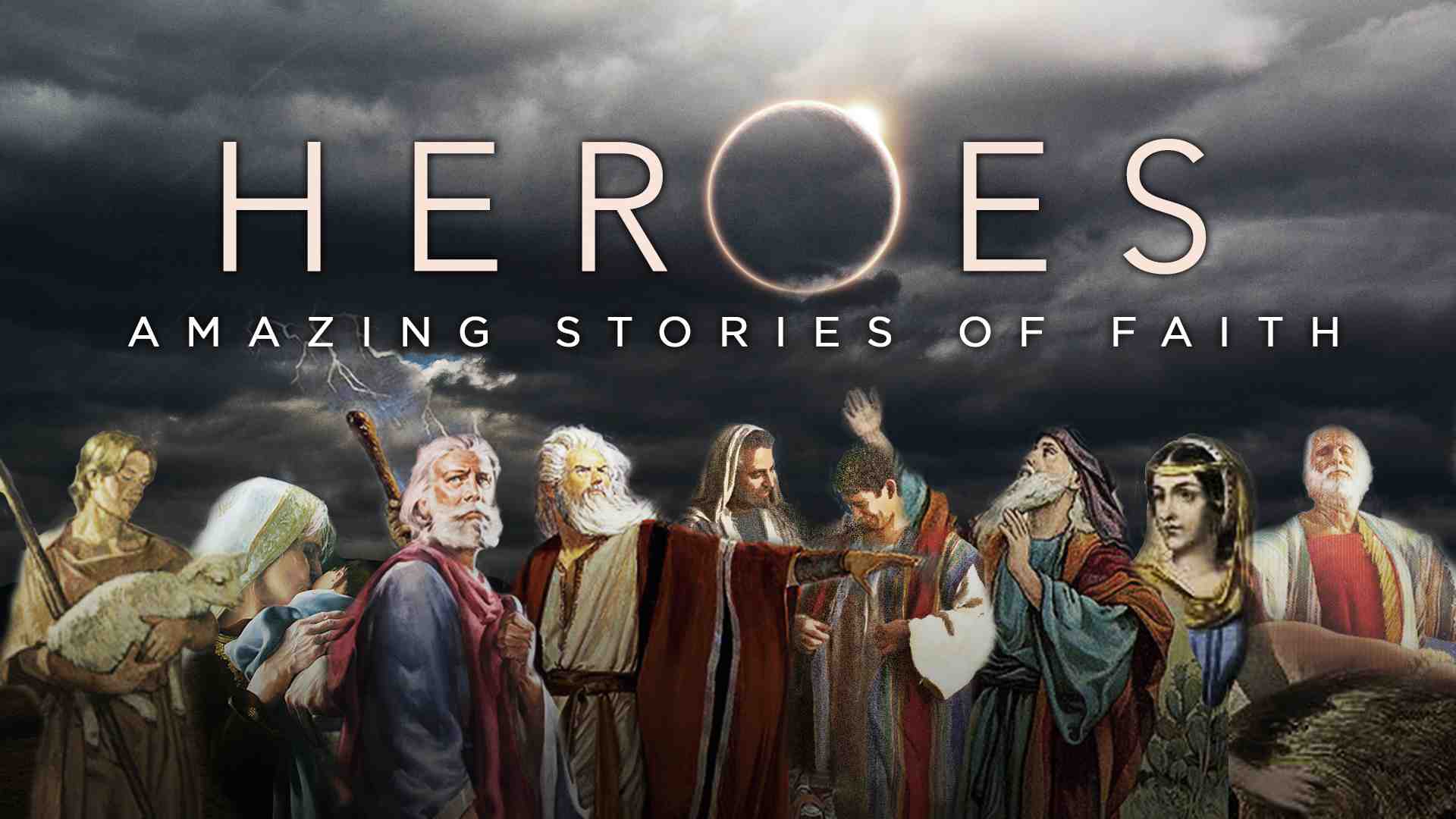 Heroes hall of faith… they each lived by faith and obeyed God…
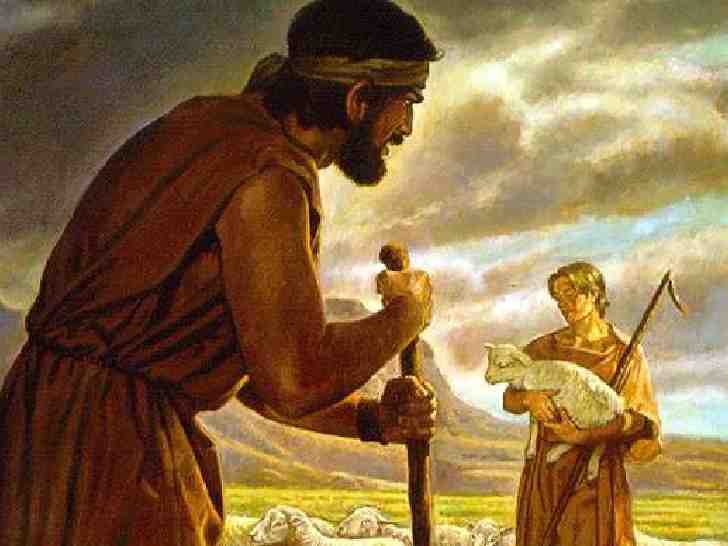 Faith of Abel..
Offered sacrifice by faith… though dead he still speaks…
Faith of Noah..
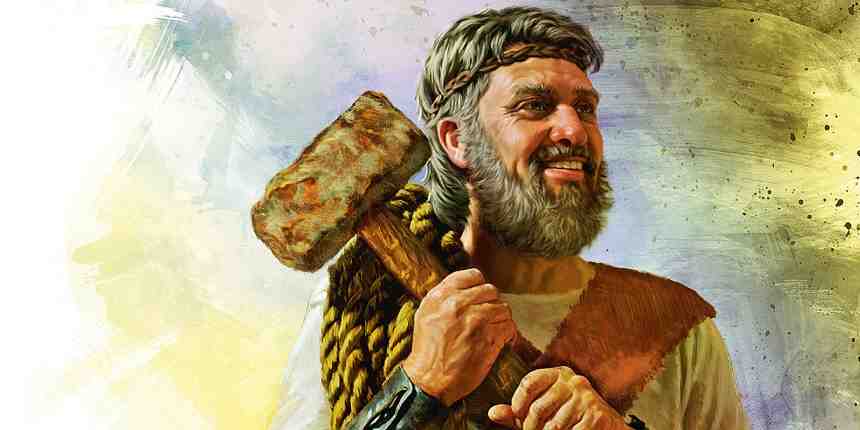 Built ark in obedience and warned his neighbors of coming flood…
Faith of Abraham..
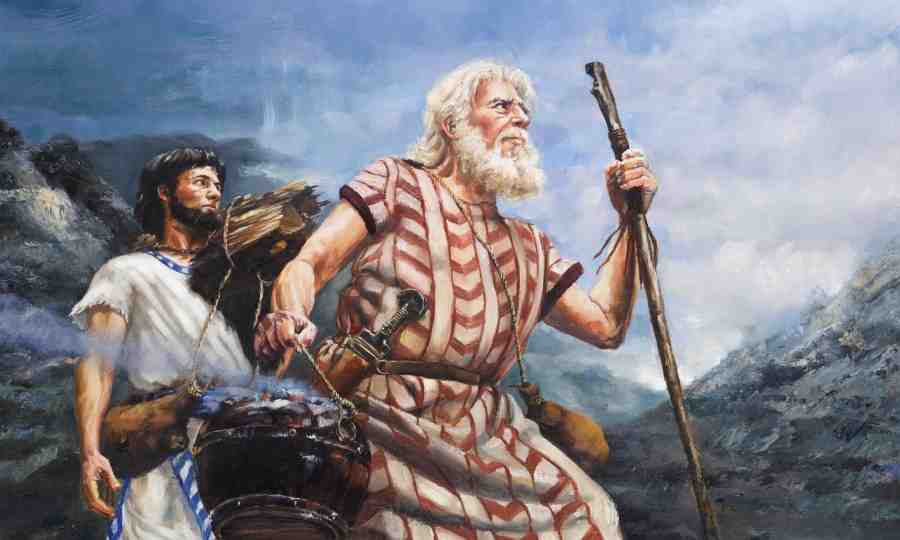 Trusted in God’s promises and was ready to offer his own son…
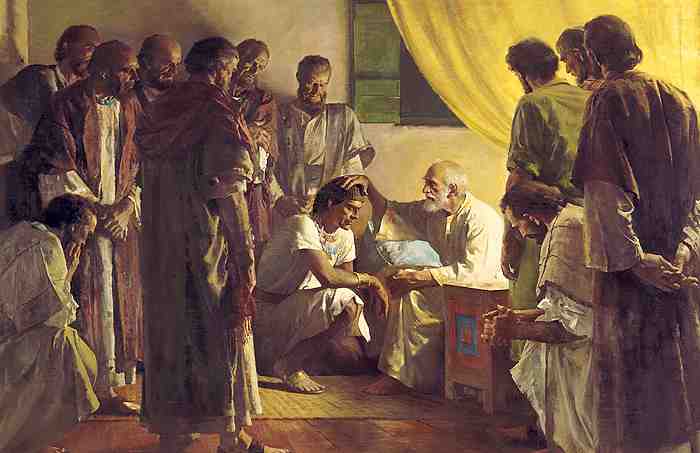 Faith of Jacob..
Made promises to his sons based on his faith in God’s purposes…
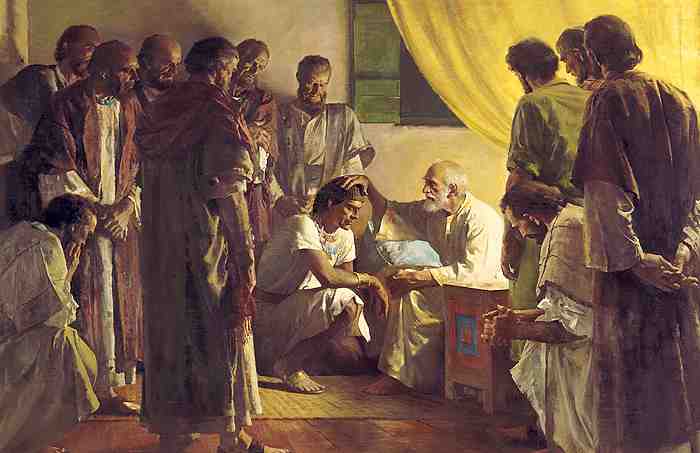 Faith of Jacob..
Made promises to his sons based on his faith in God’s purposes…
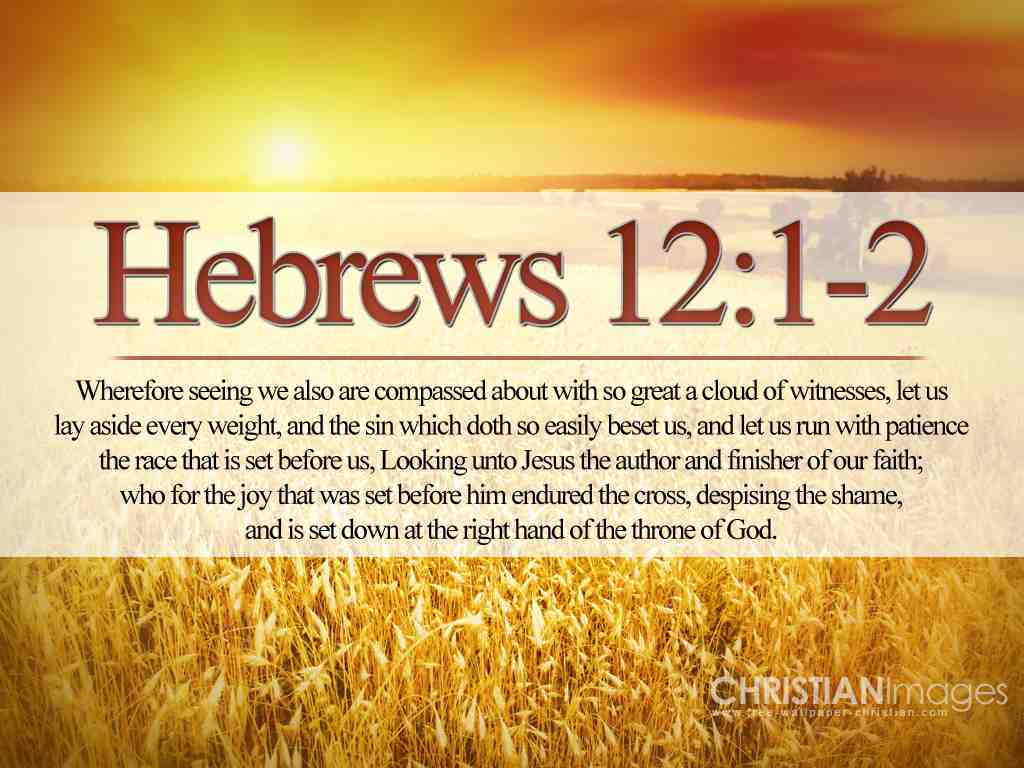 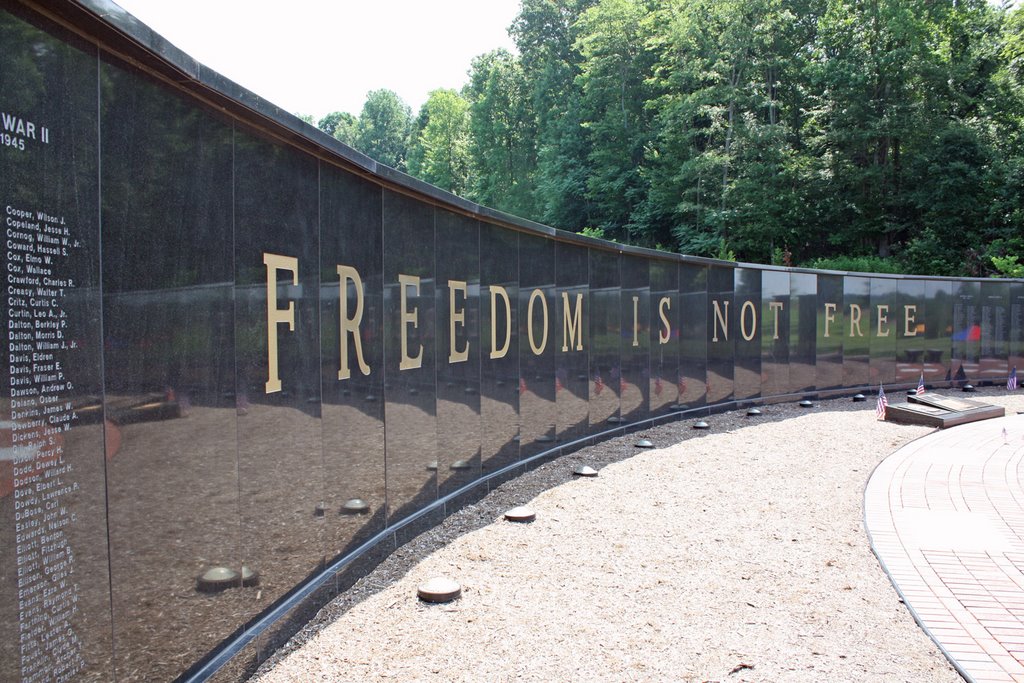 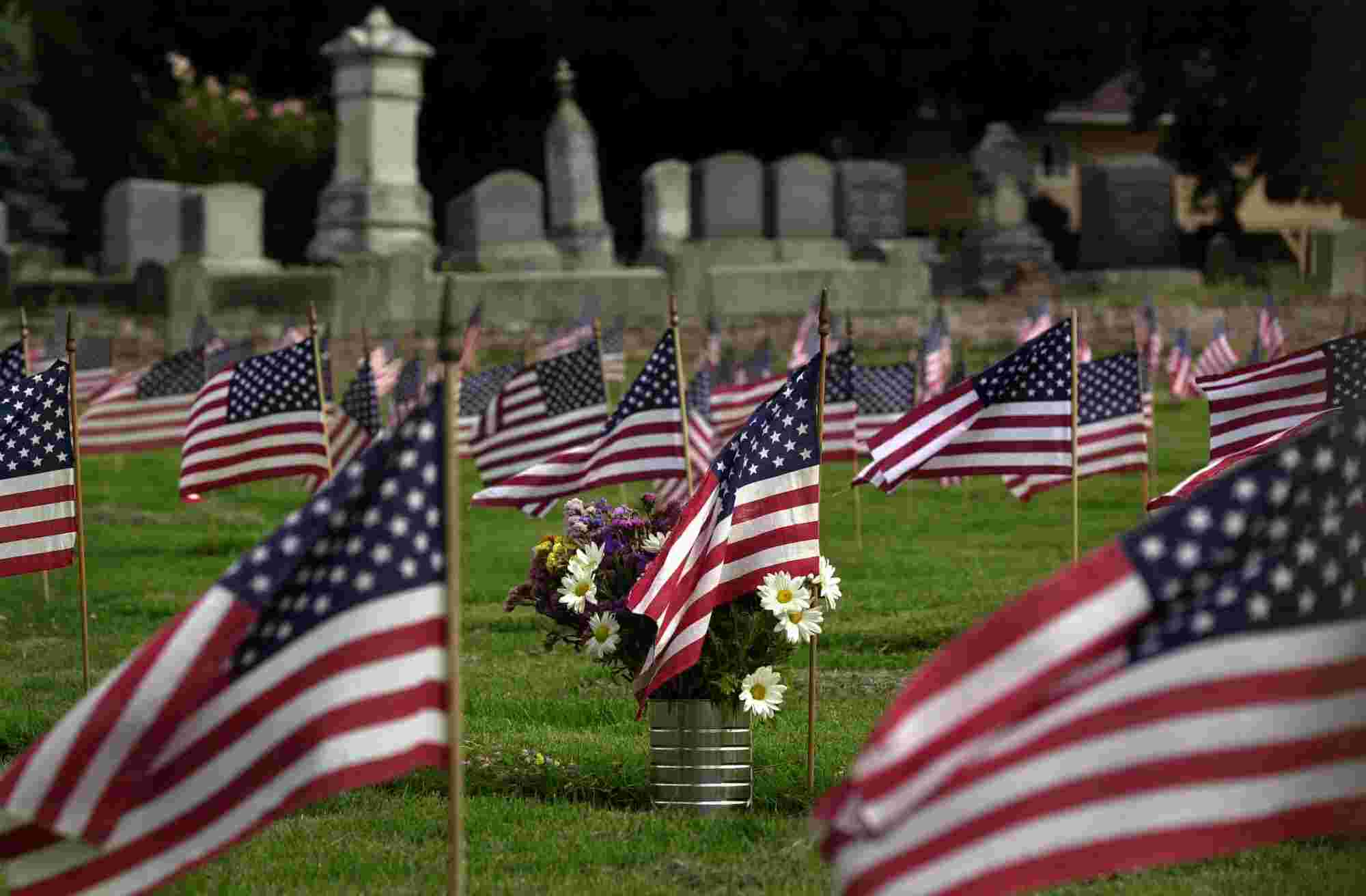 Honoring Our Heroes
Hebrews 12:1-2